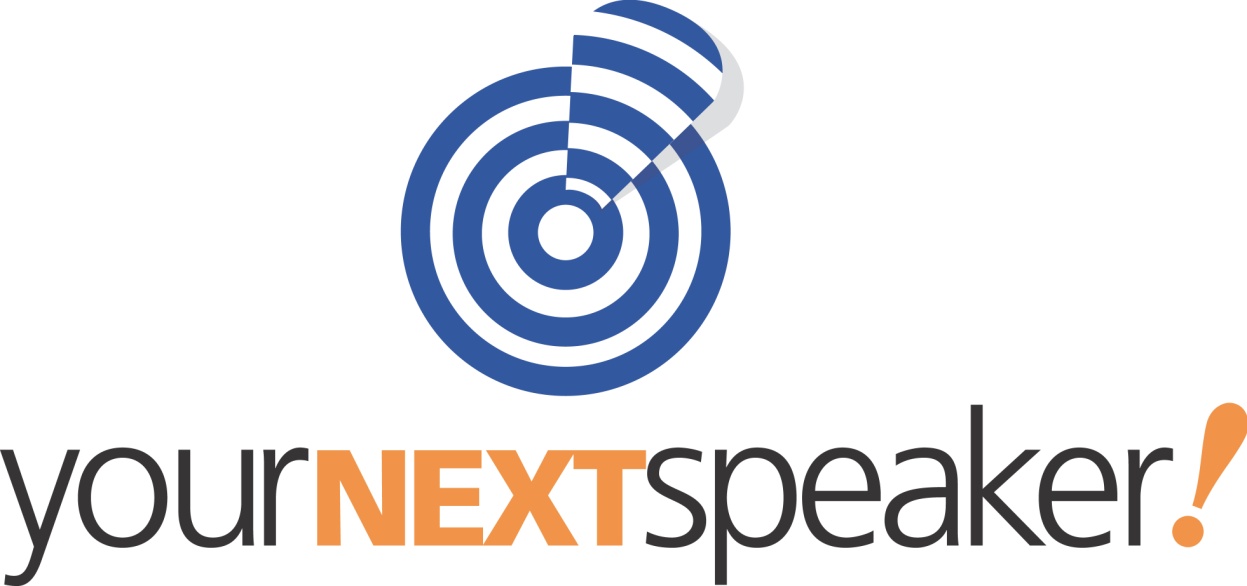 This is a slide show upgrade example from Rhett Laubach.
The upgrade strategies include:
These strategies are built on this concept – PowerPoint should be used as a visual support, not a textual support of the presenter.  
Contrast with text and backgrounds (I.e. – black text and white background.)
Full-bleed, high-resolution images as backgrounds
More images of people
No distracting transitions between slides (Fade is appropriate.)
Less text (Use only key words, not full sentences.  Never read from the slides.)
Text in front of “negative space” backgrounds or white boxes
Fewer slides (Most of the data/info should be coming from the speaker.)
Rhett Laubach
rhett@yournextspeaker.com
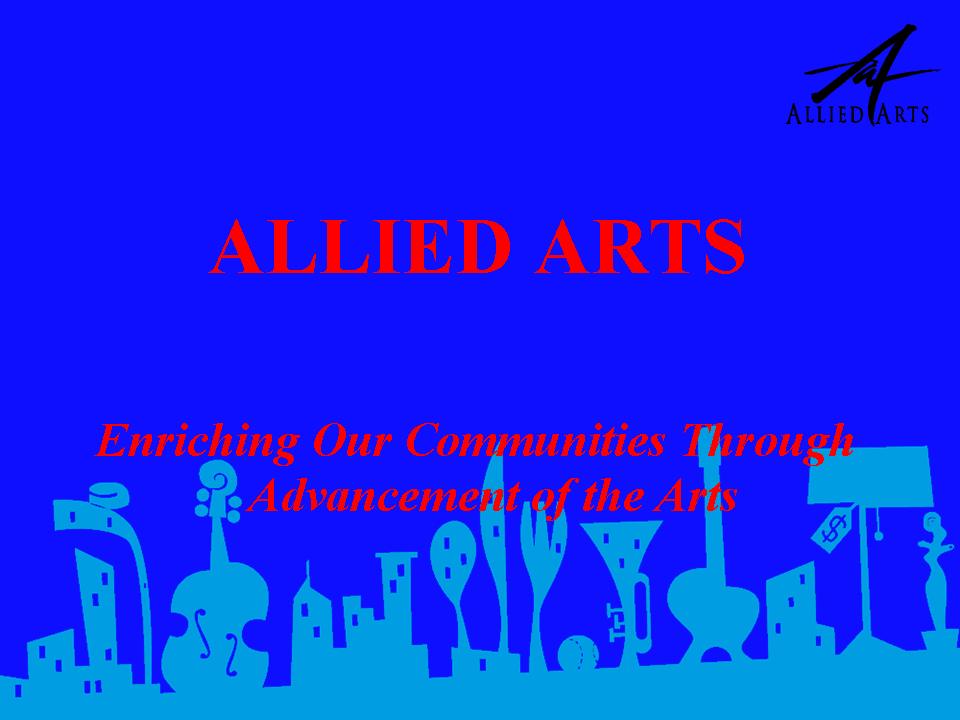 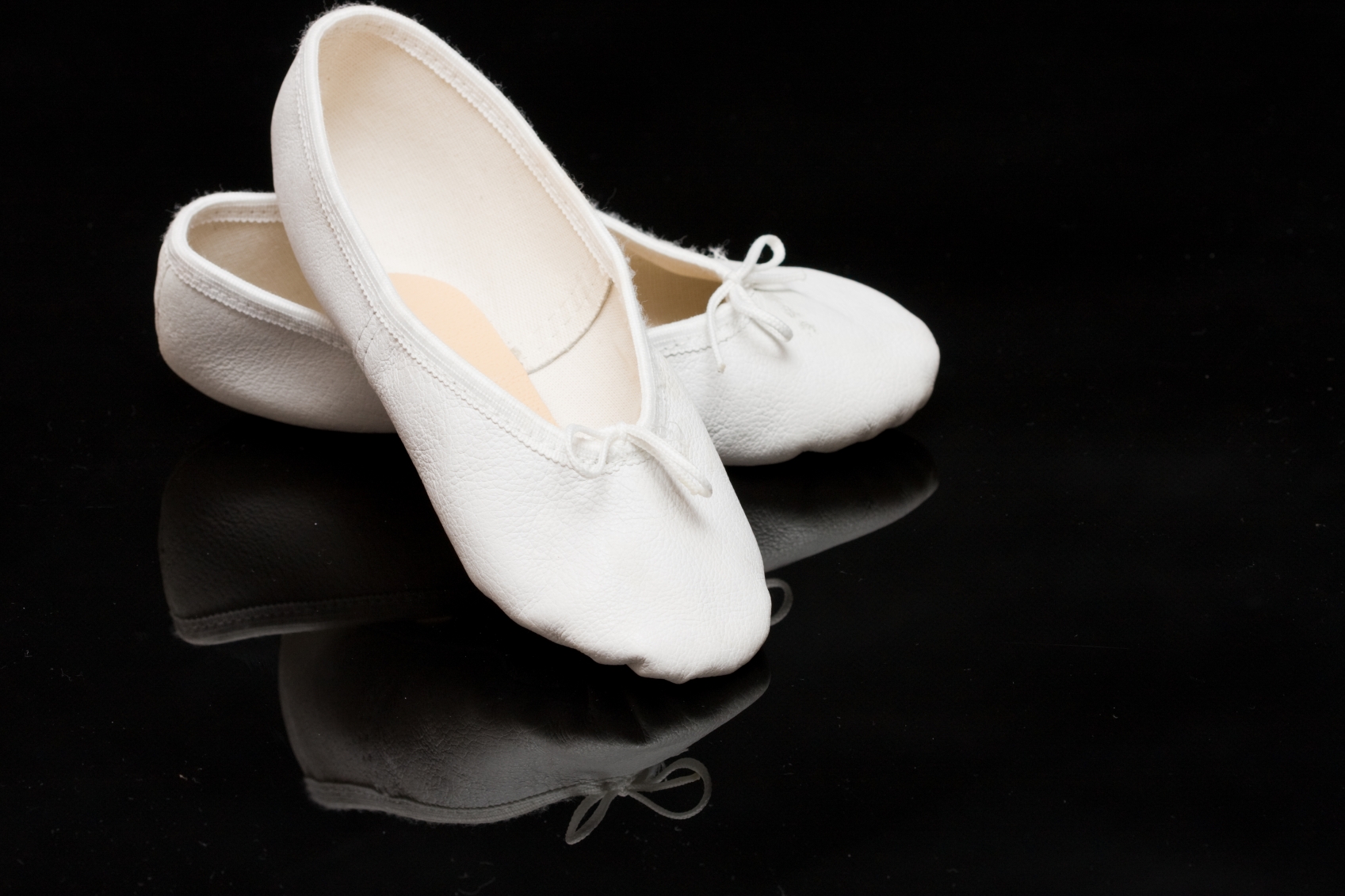 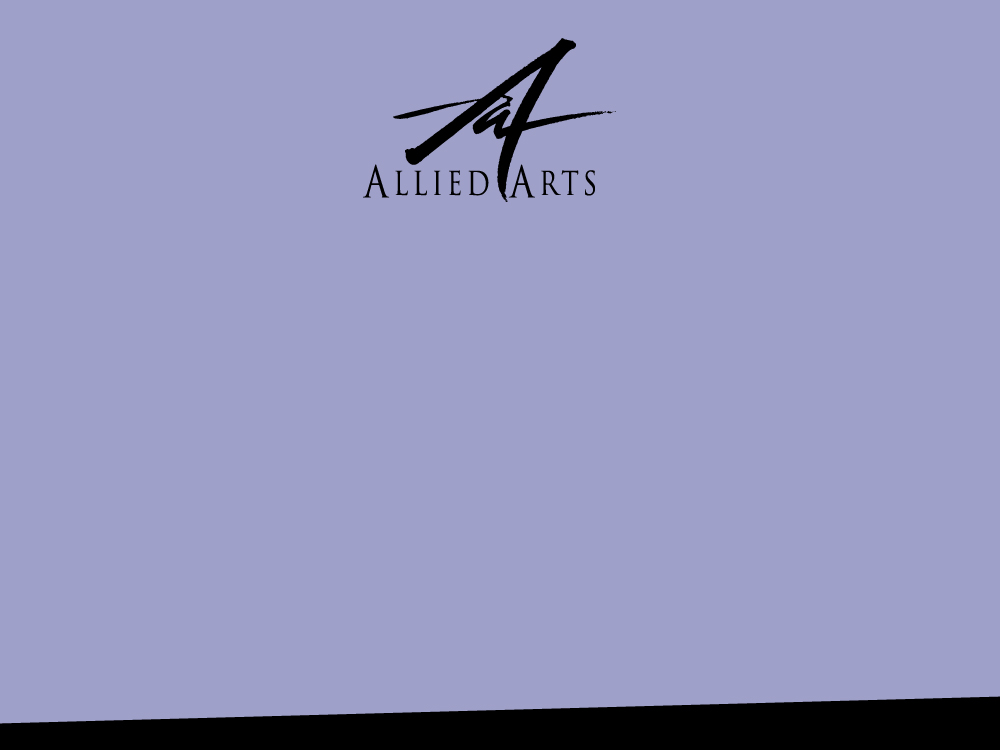 ALLIED ARTS
Enriching Our Communities Through
Advancement of the Arts
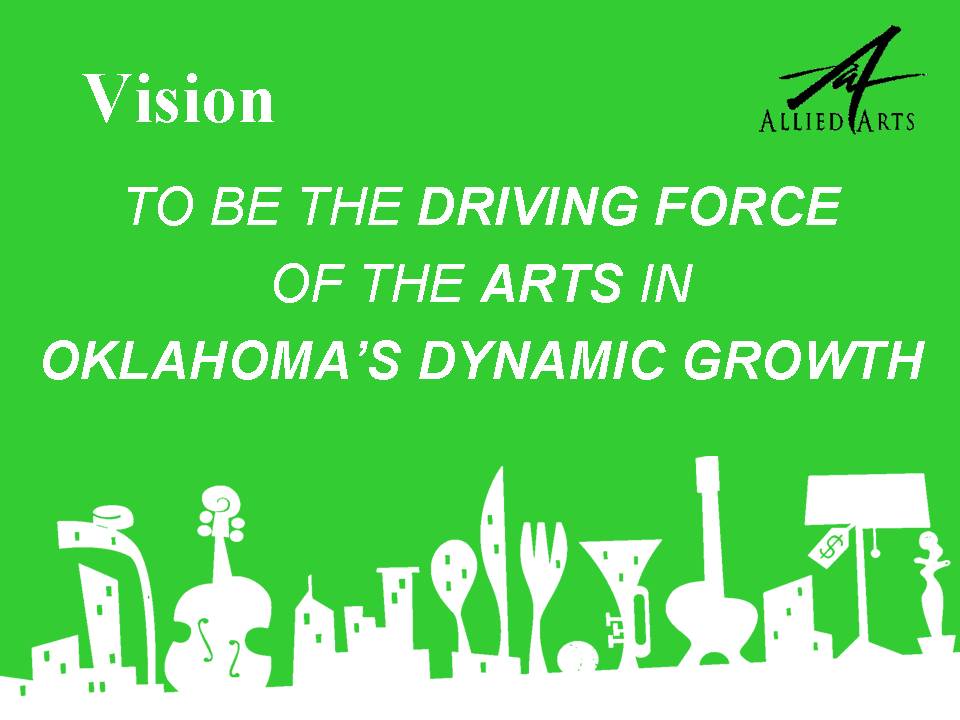 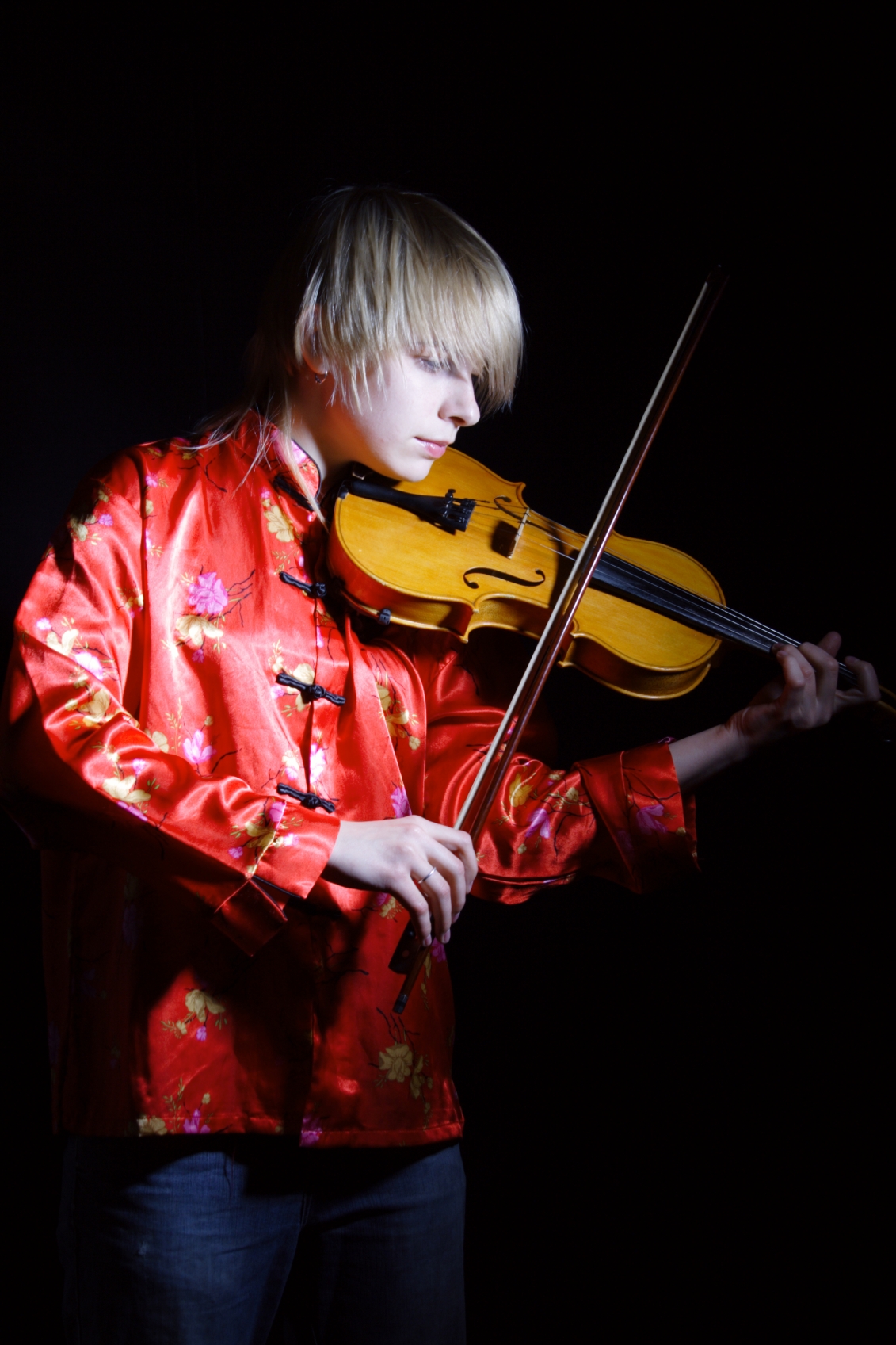 V i s i o n
OKLAHOMA’S DYNAMIC GROWTH
To be the driving force of the arts in
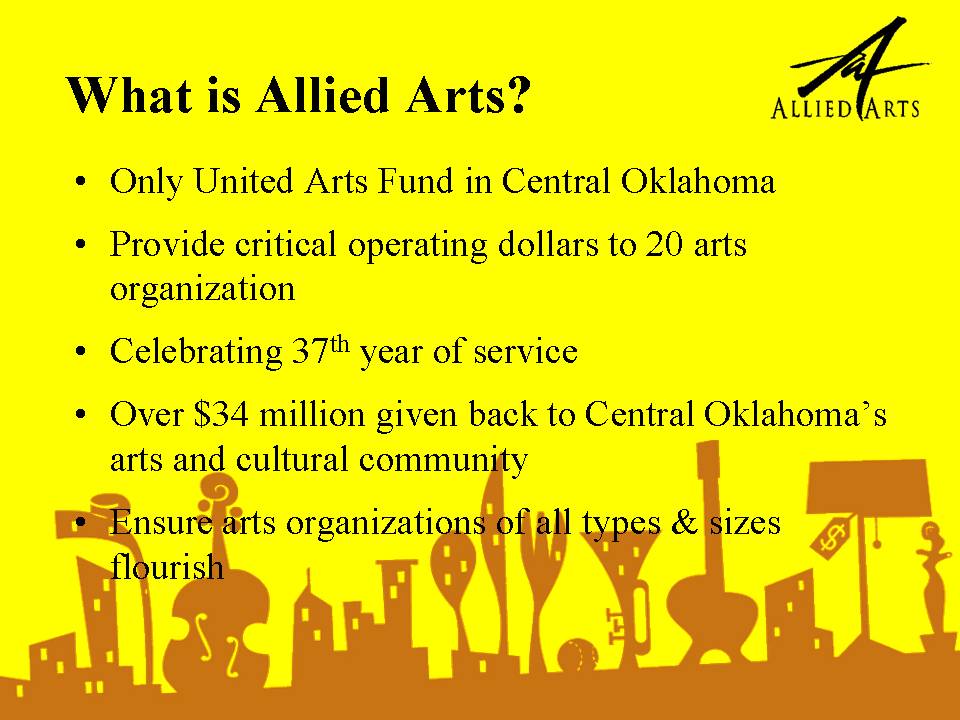 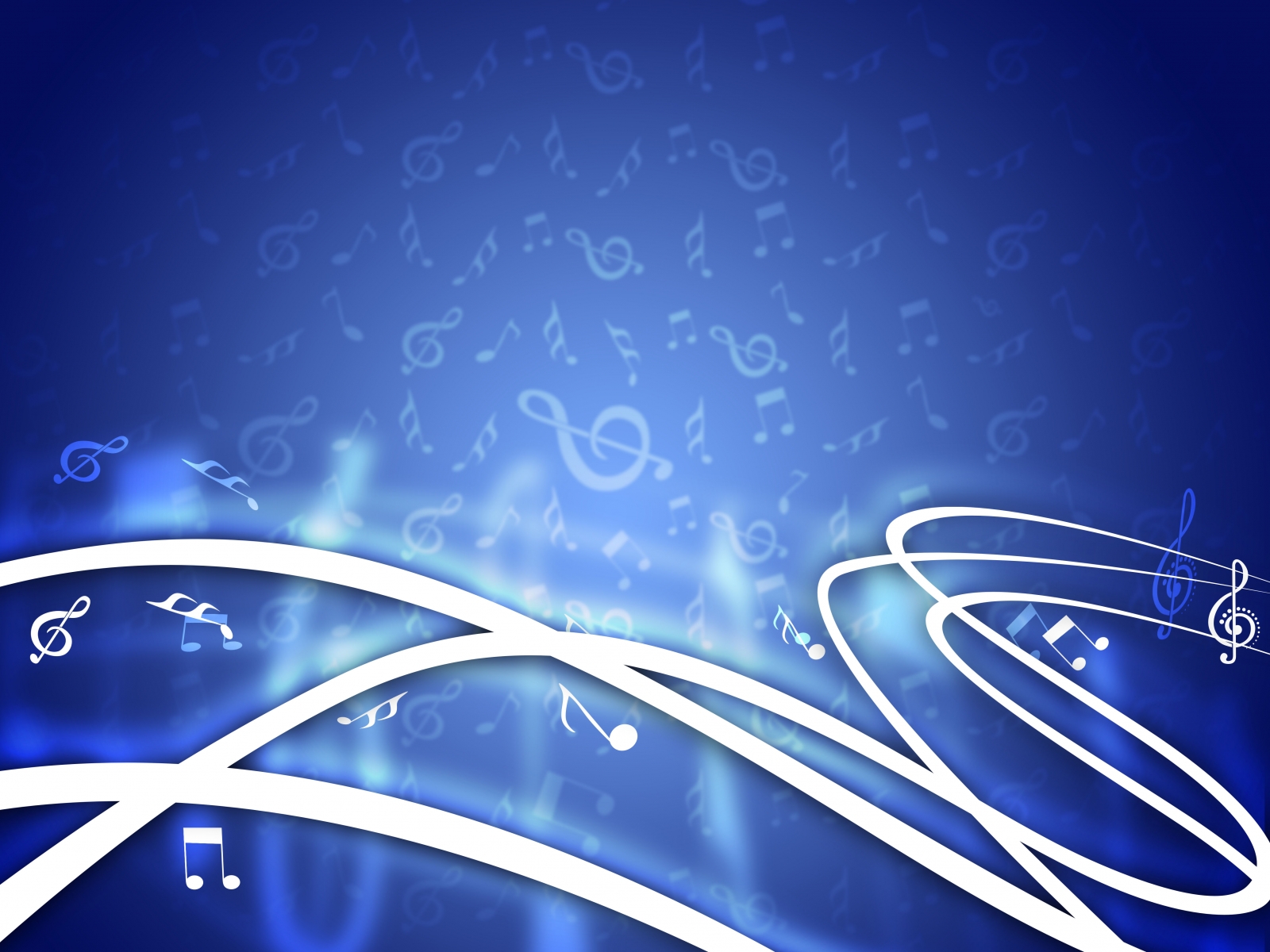 20
1
37
34,000,000
What is Allied Arts?
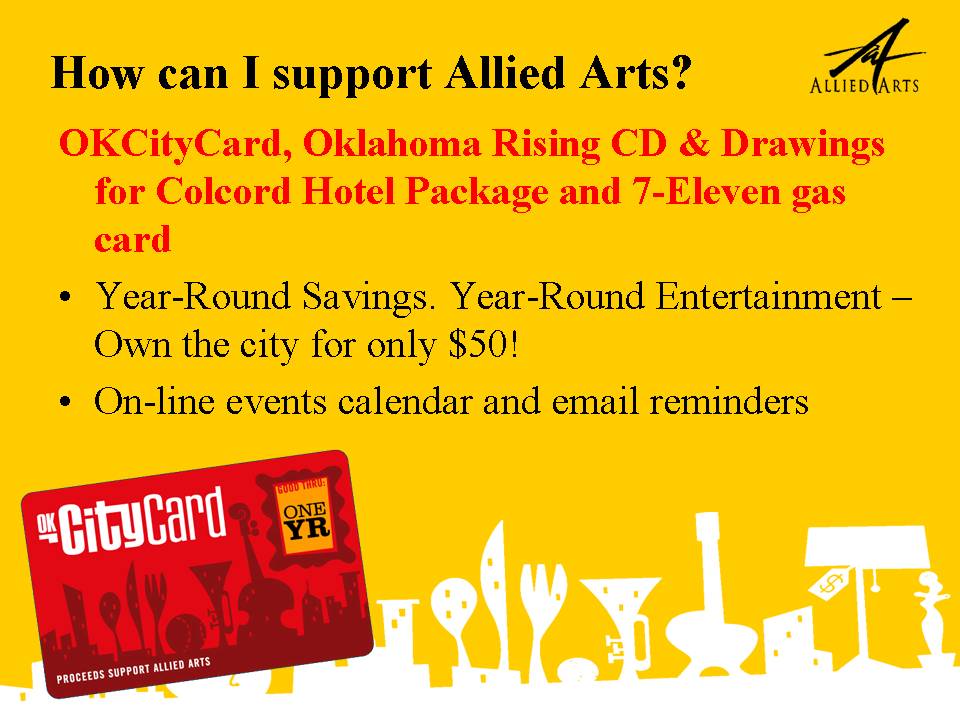 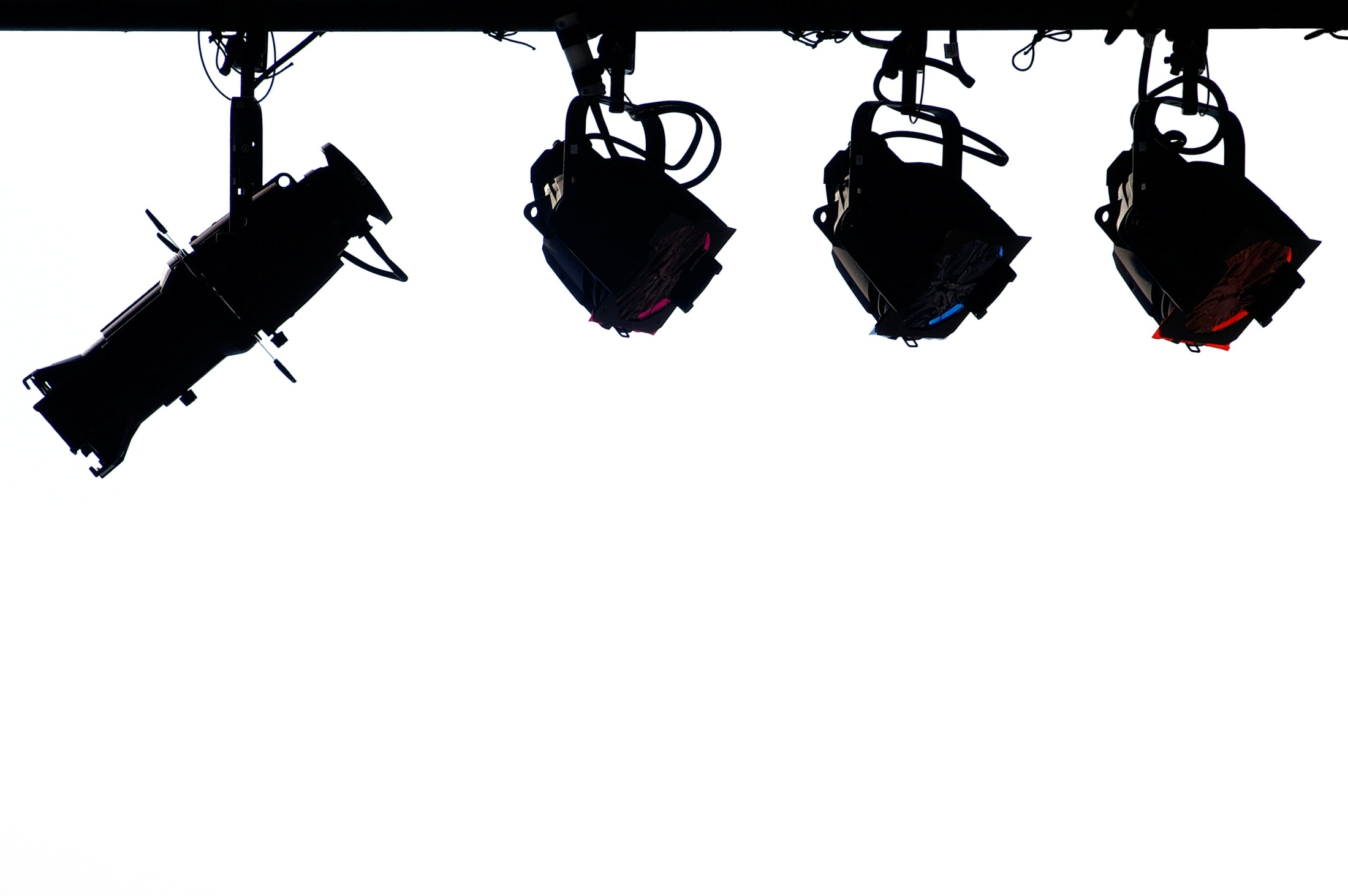 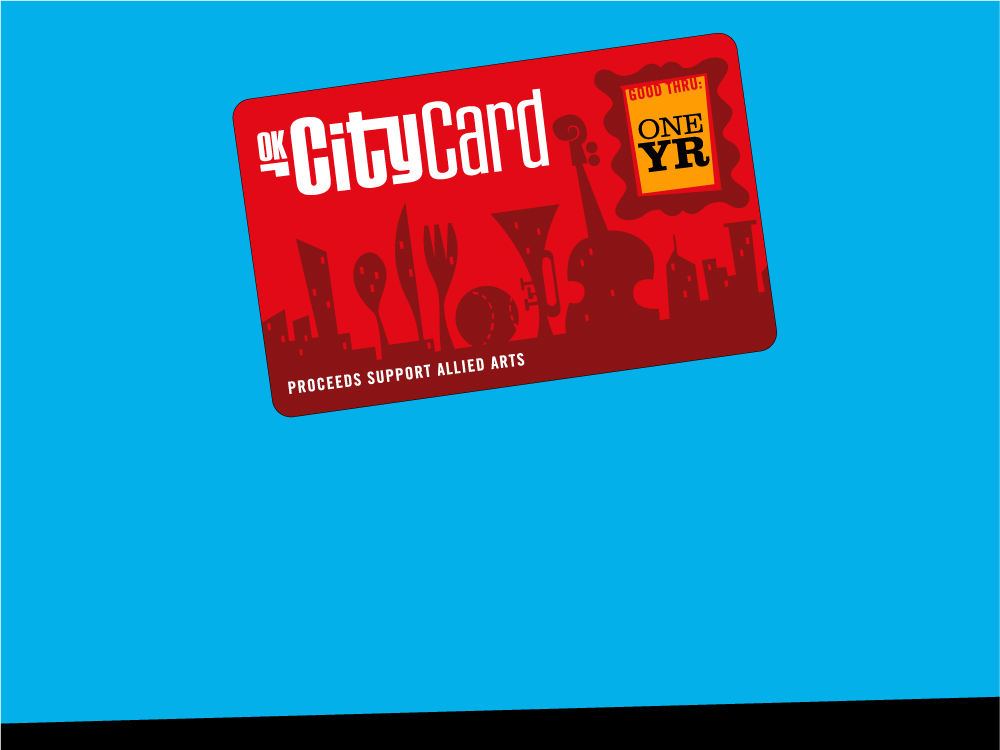 support
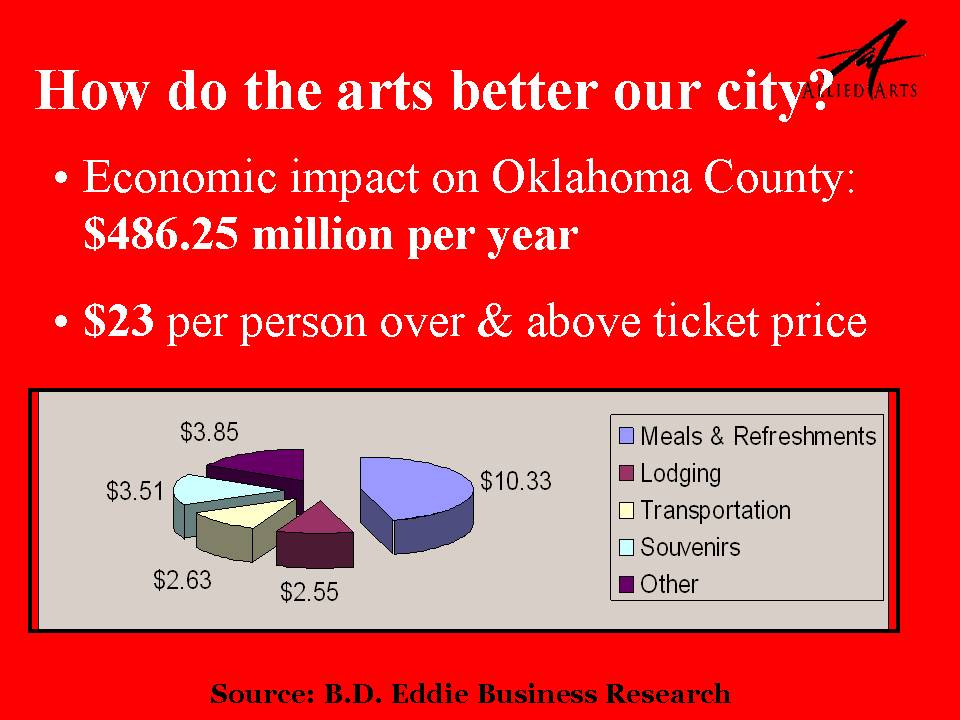 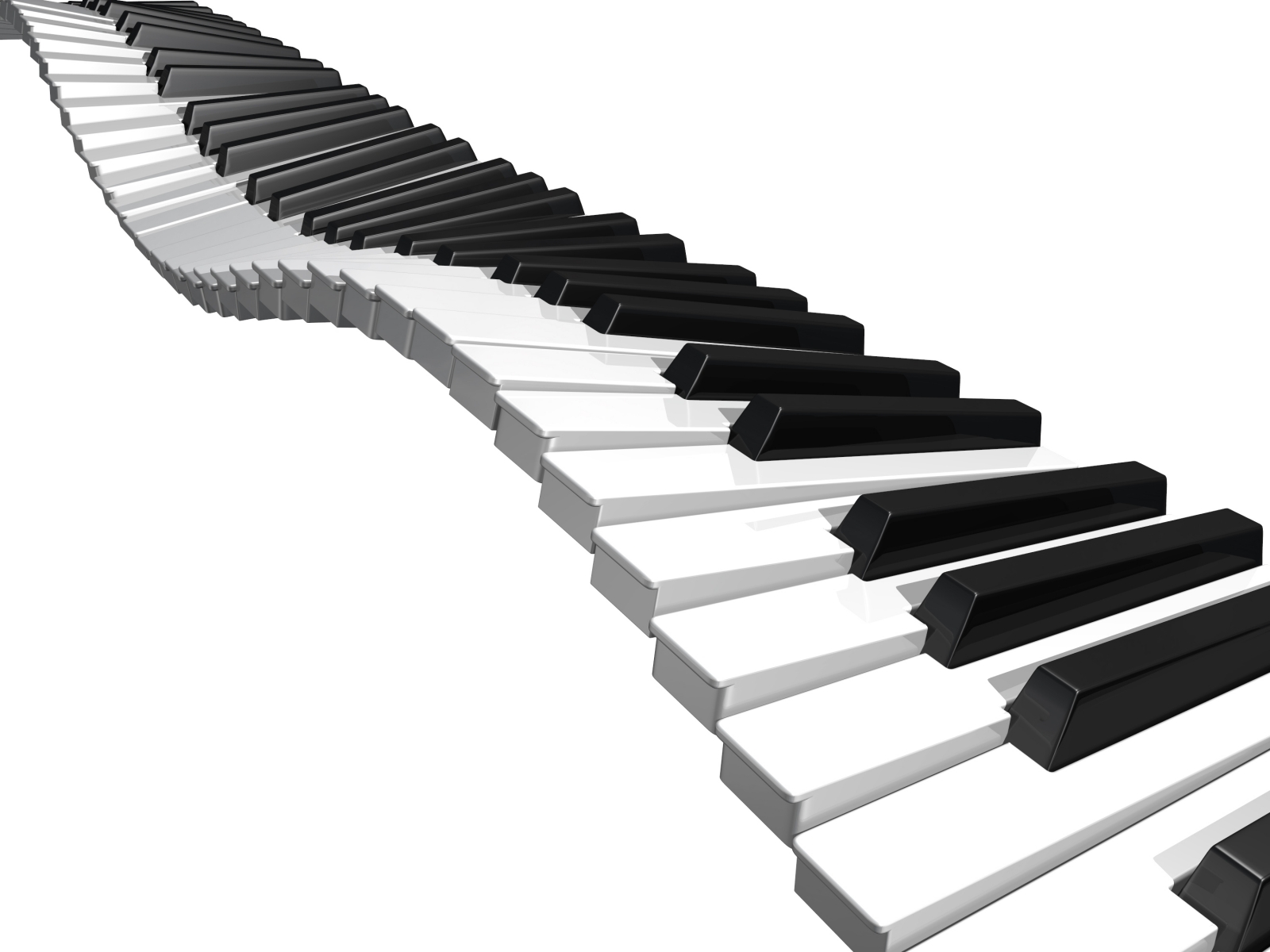 Why are funds needed?
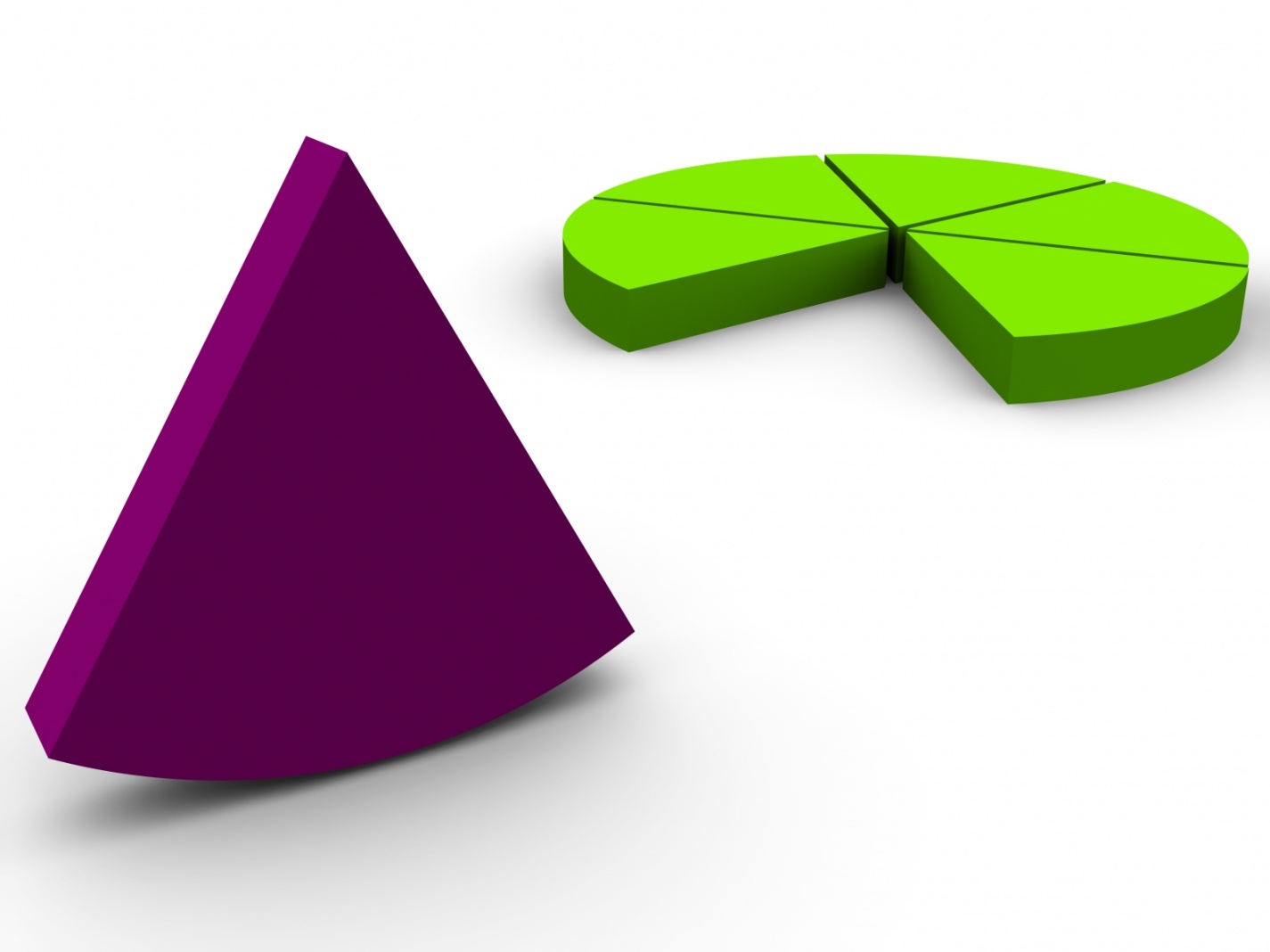 25-33%
Ticket Sales
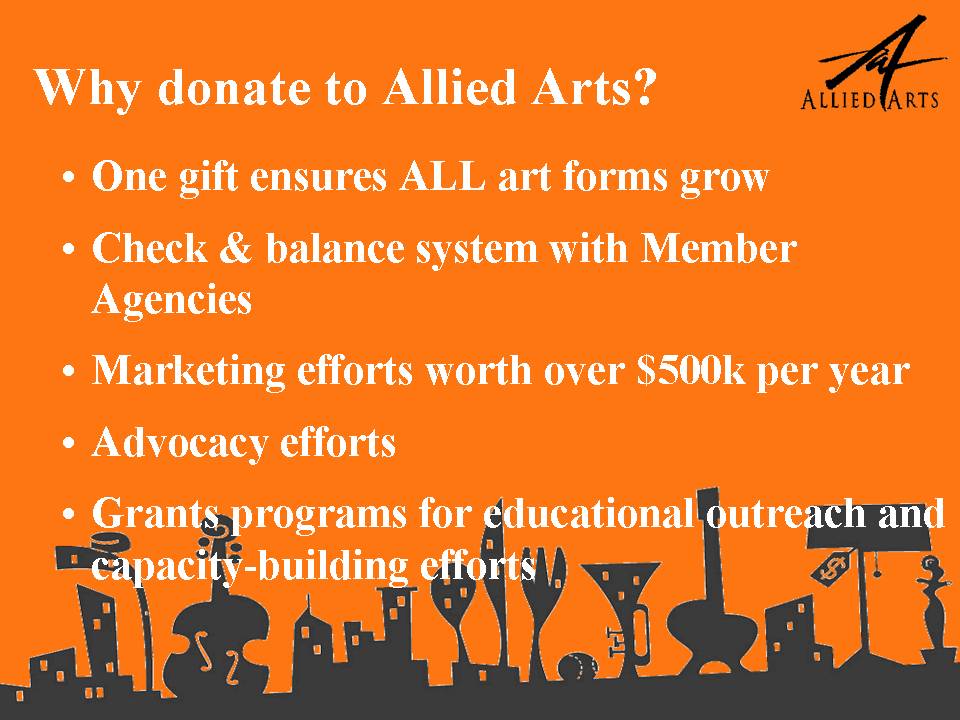 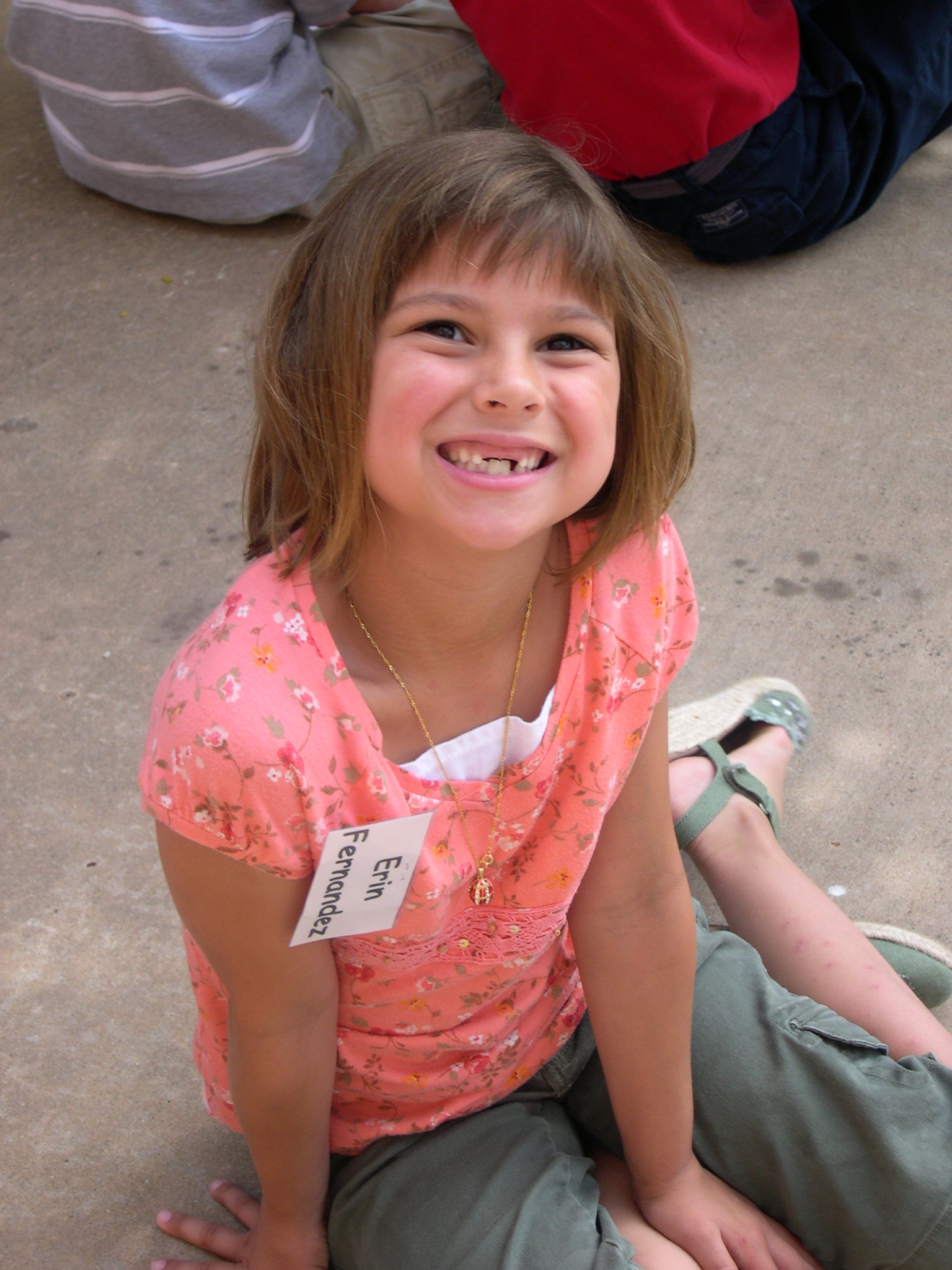 20
member agencies
WHY DONATE?
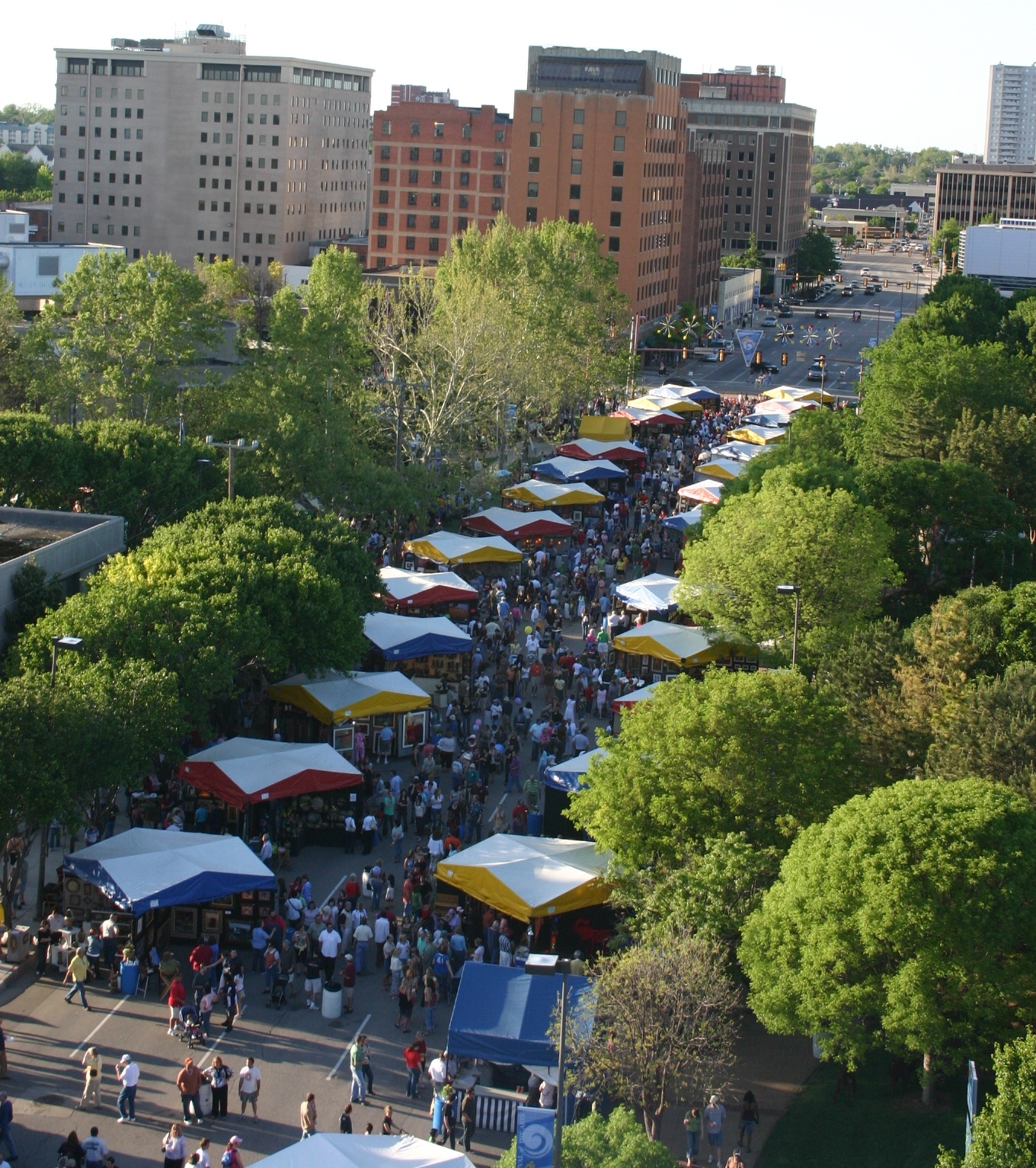 Festival of the Arts
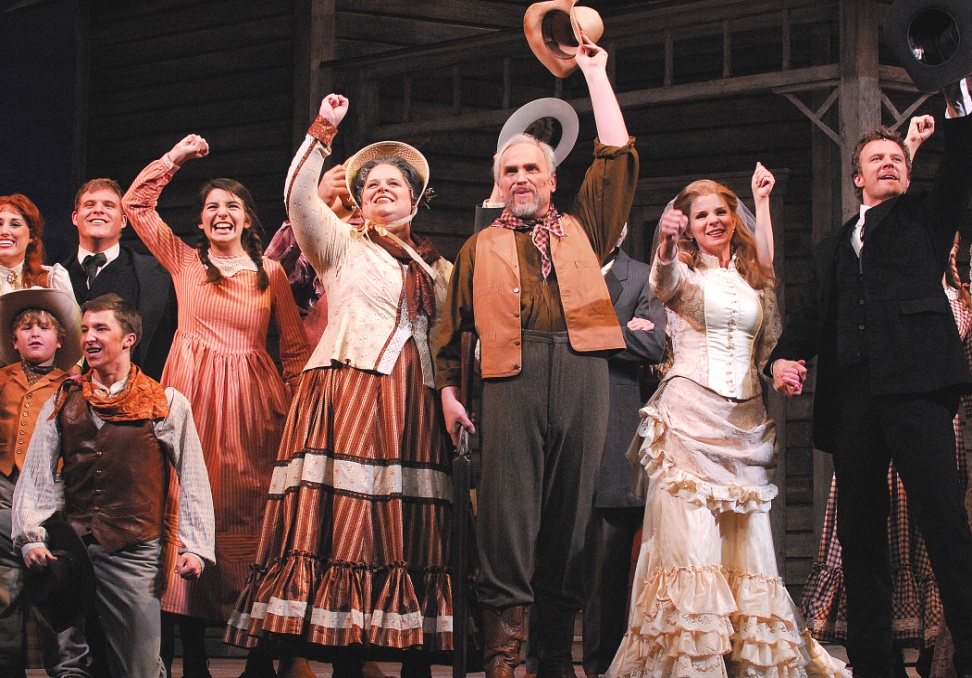 Lyric Theatre
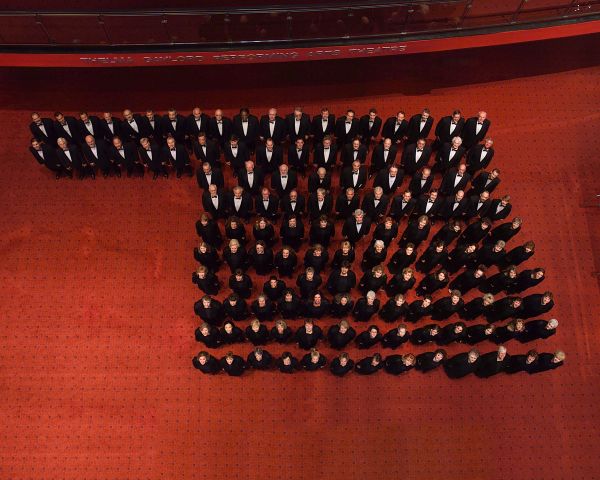 CANTERBURY CHORAL SOCIETY
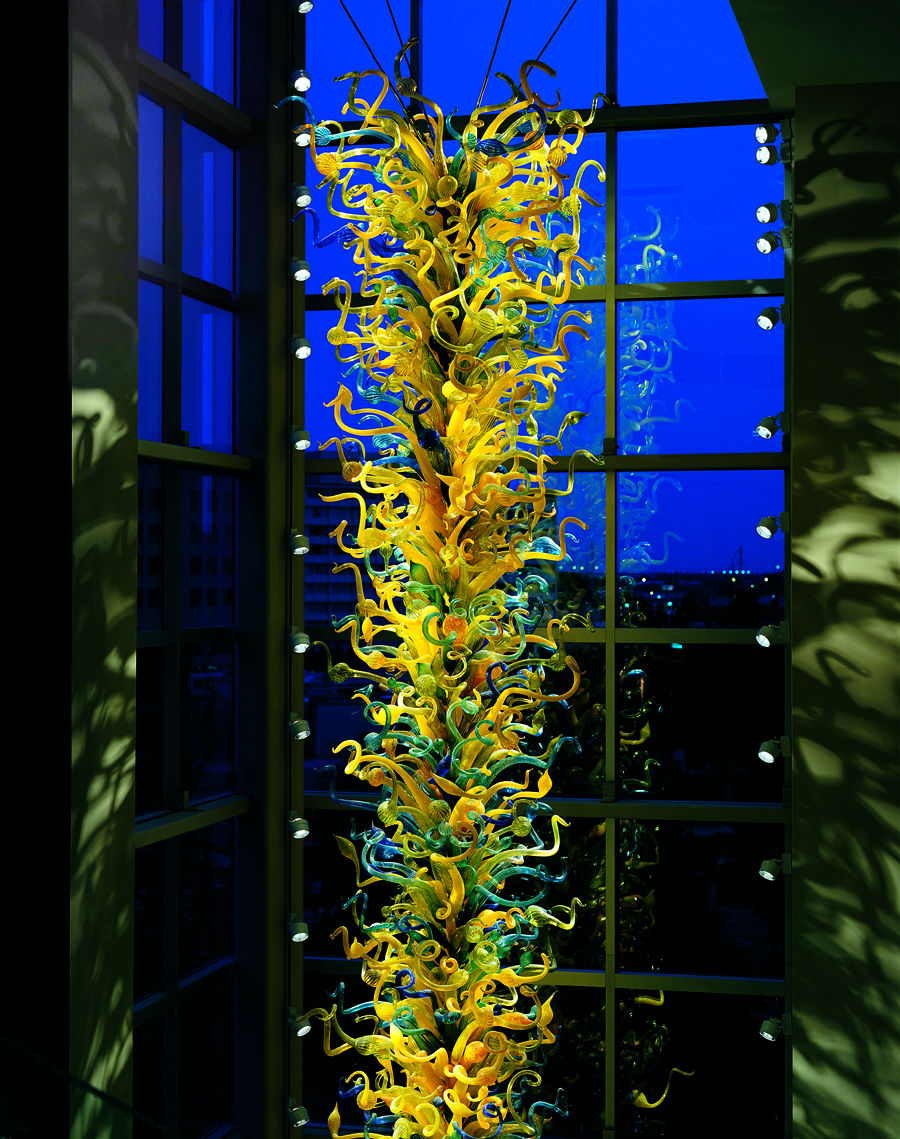 OKLAHOMA CITY MUSEUM OF ART
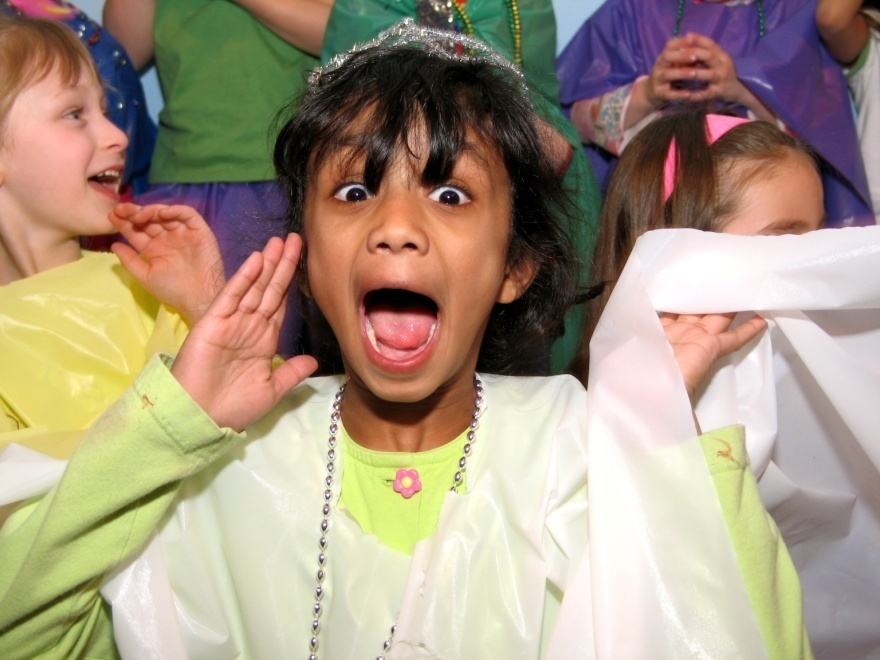 IMPACTING YOUTH
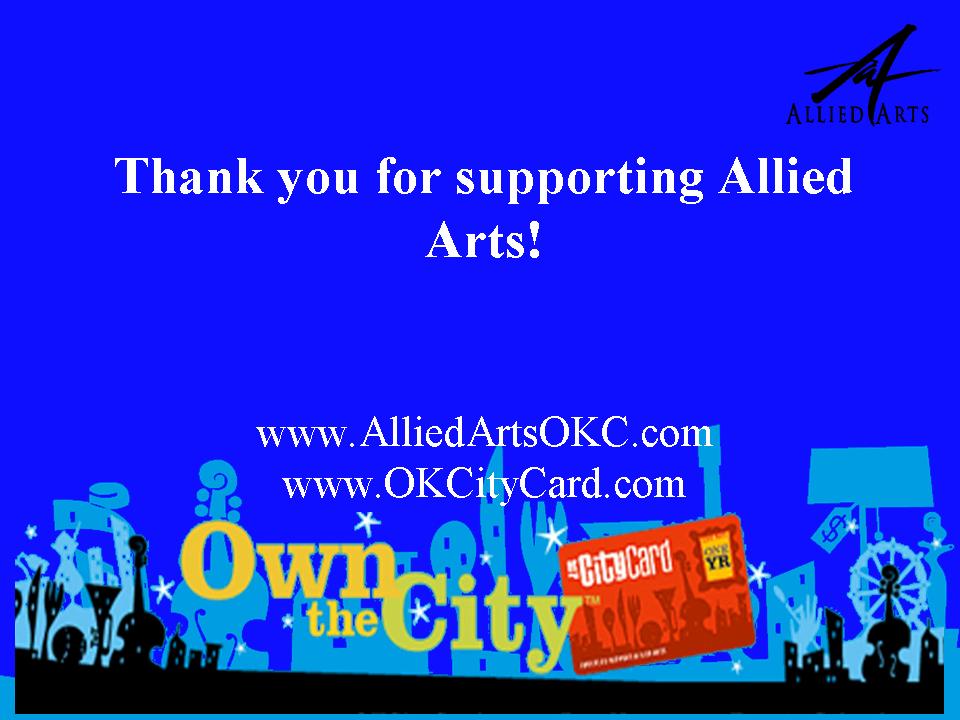 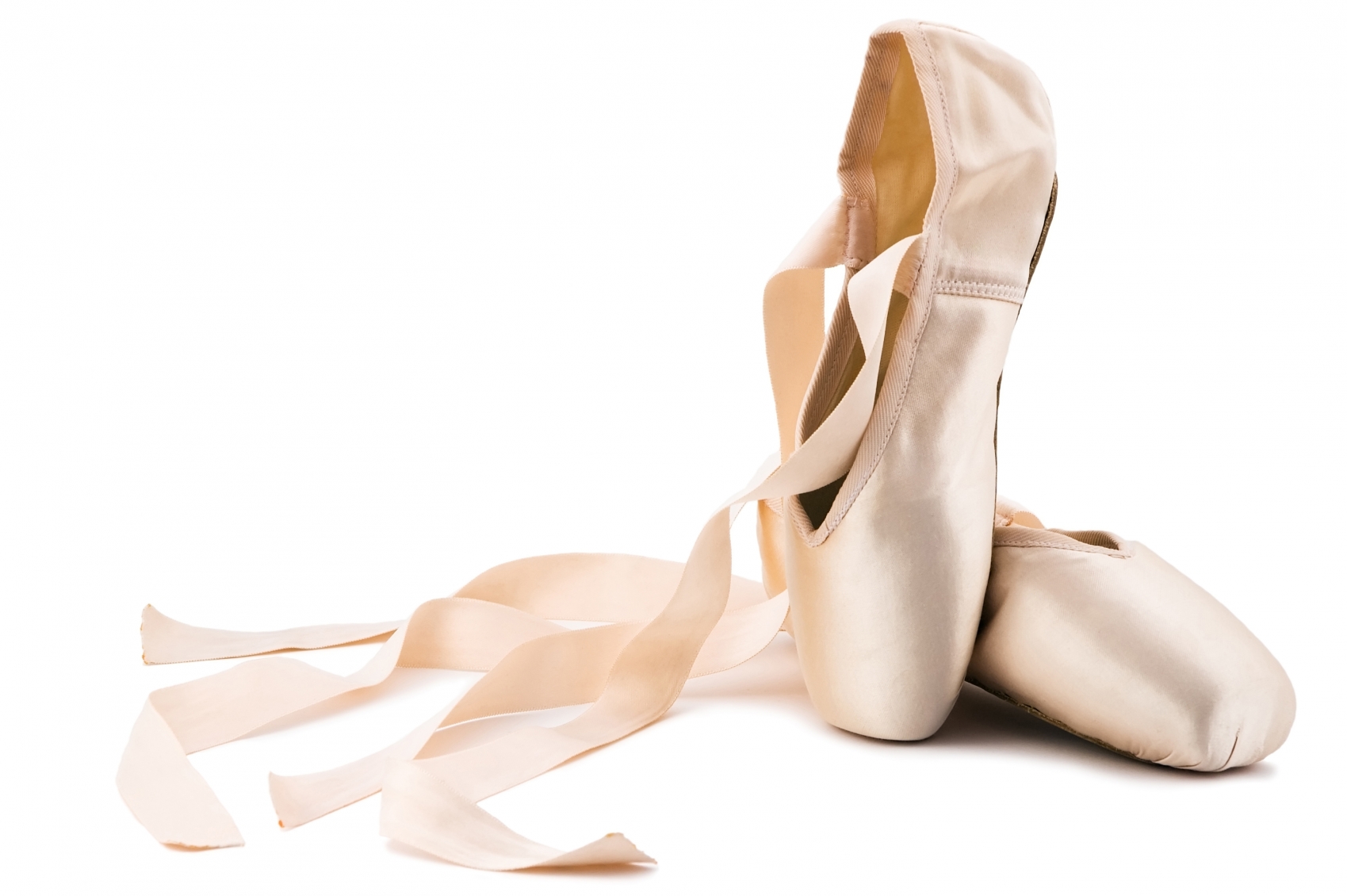 thank you
for supporting
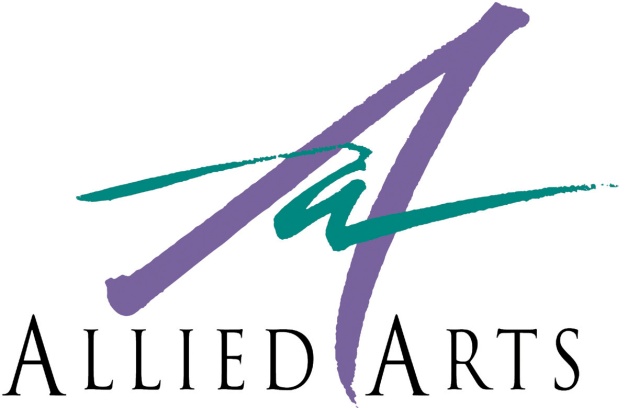 AlliedArtsOKC.com
OKCityCard.com